PowerPoint
It doesn’t have to suck
Michael Shochet
Langsdale Library
mshochet@ubalt.edu
http://ubalt.libguides.com/powerpoint
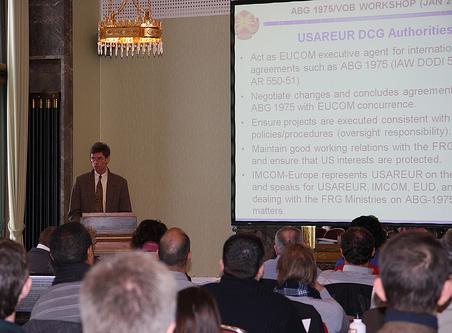 by USACE Europe District on Flickr
[Speaker Notes: In the beginning, PowerPoint was a means for Sales and Engineering to communicate.
It was a quick and easy way to make slides to display and could also be handed out.  It also made some things, like animations, too easy.
Unfortunately, as you probably already know, PowerPoint makes it very easy to create a boring presentation.]
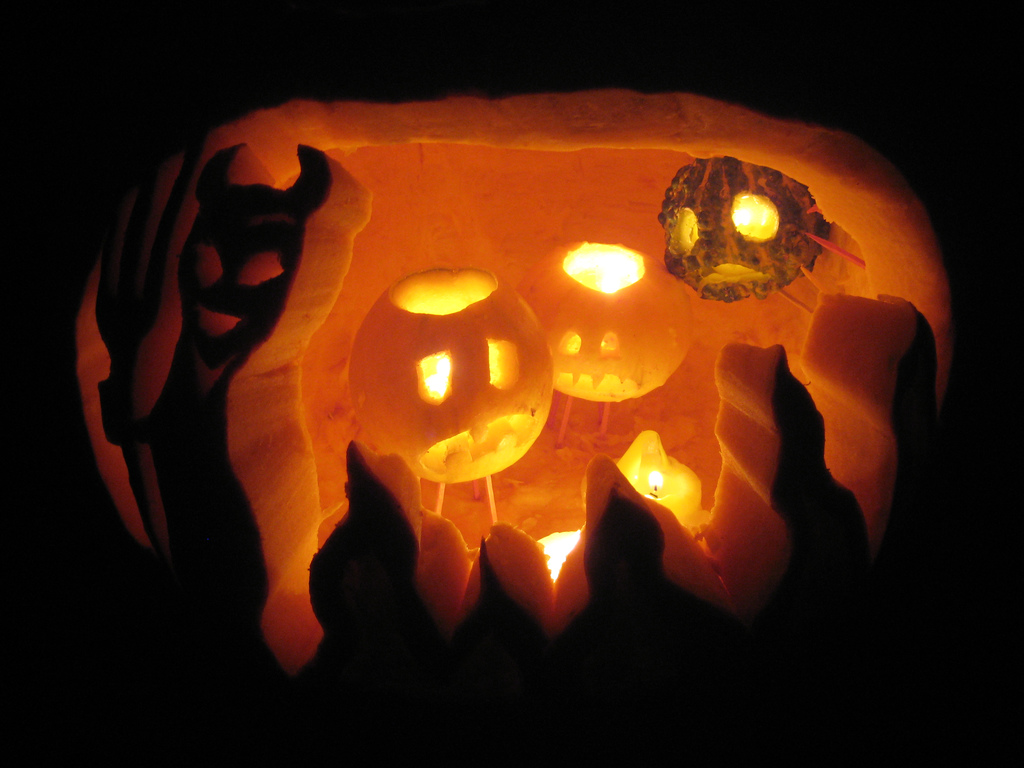 Evil
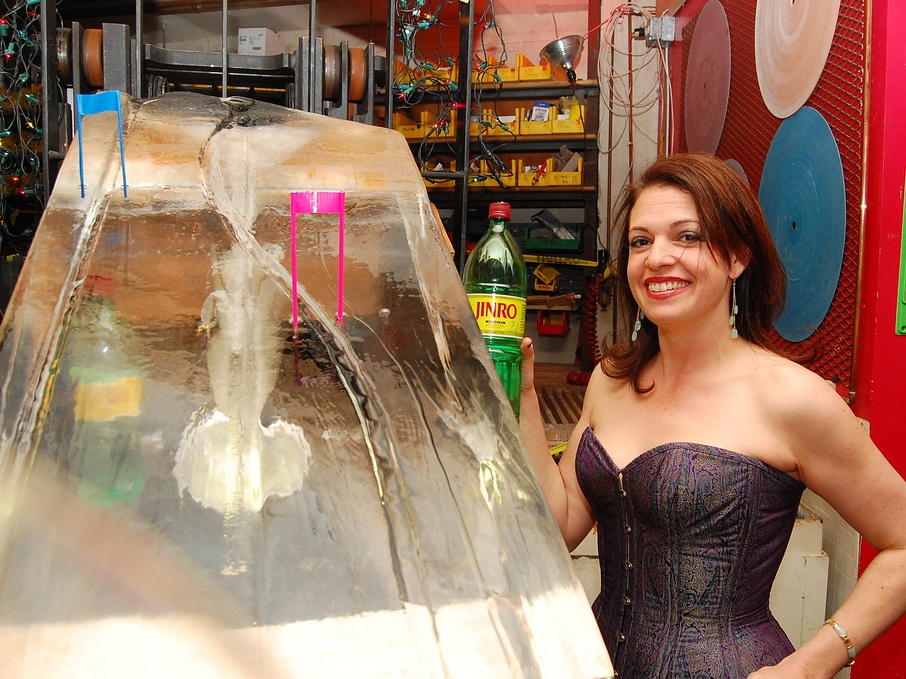 “Step Right Up” by Telstar Logistics on Flickr
[Speaker Notes: As Tufte says, PowerPoint turns everything into a sales pitch]
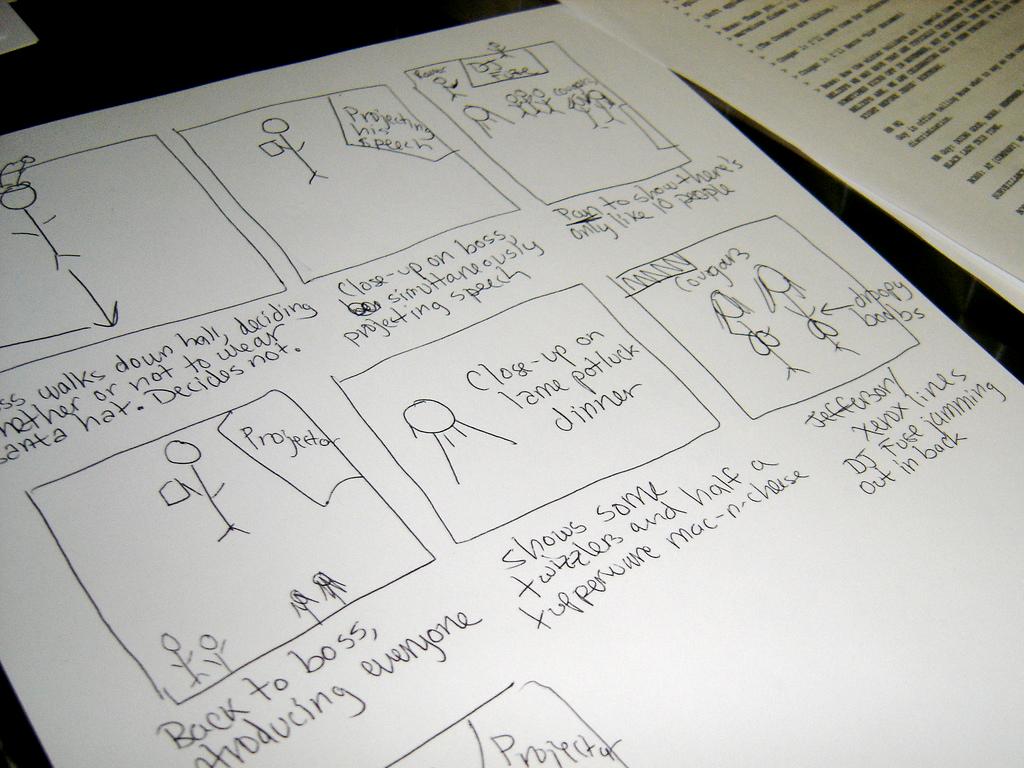 storytelling
Storyboard by ekai on Flikr
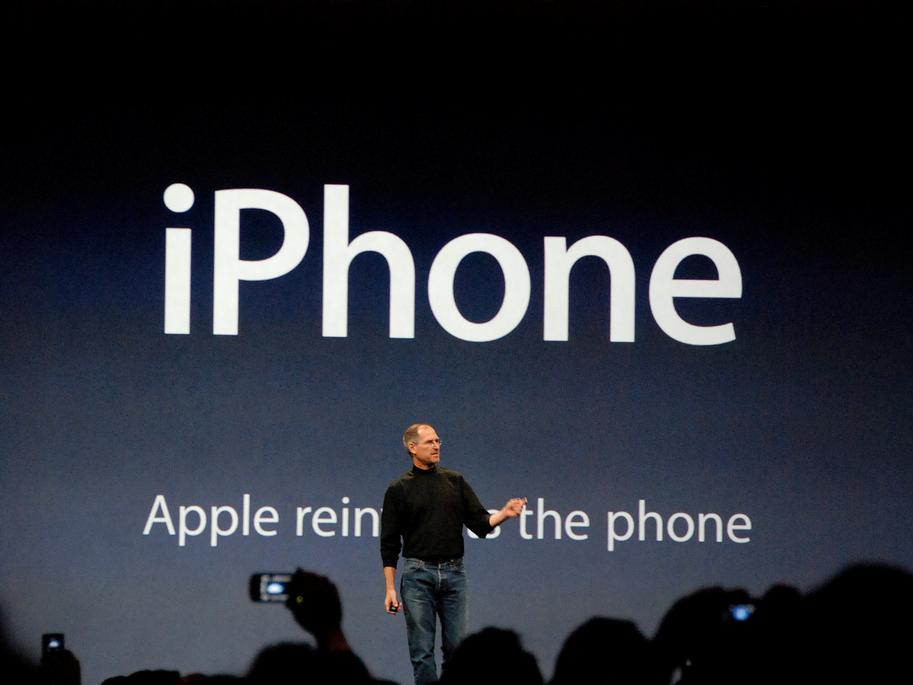 Img0061 by blakespot on Flickr
[Speaker Notes: Think of good presentations you have seen what made them good?  They probably had an engaging speaker and offered a mix of of modalities for delivering the message(i.e. using video, having in class exercises)]
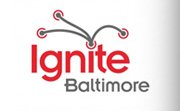 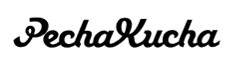 [Speaker Notes: Programs like pecha kucha put restrictions on presentations (20 slides, 20 seconds per slide) and often wind up with better presentations.  Why is this?]
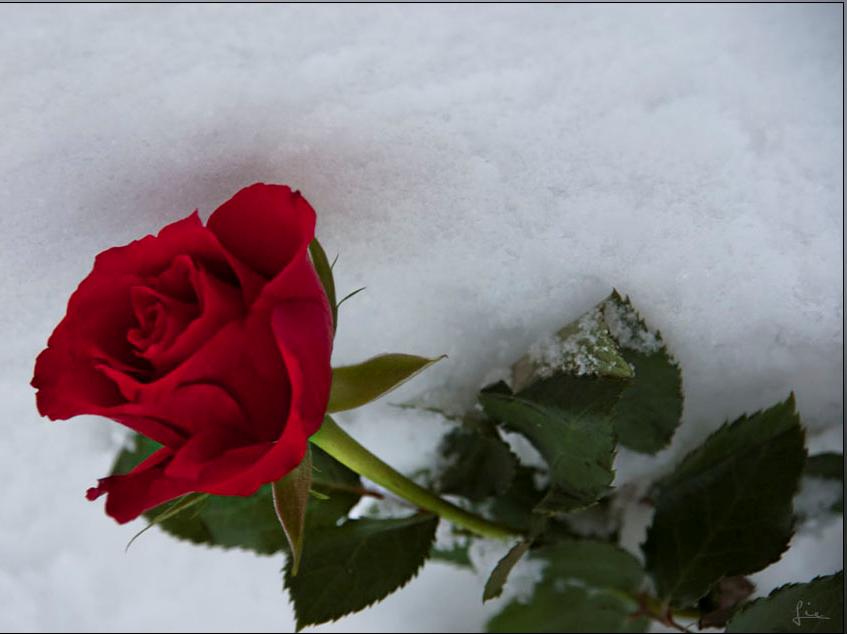 Rose petals on snowAre made brighter by contrastPlease, no spinny things.                                  			- Lynda Del Genis
Kalte Hände , Warme Liebe ..... by *Lie on Flickr
[Speaker Notes: Working within strict guidelines can help the presenter focus on what really matters]
Simplification
[Speaker Notes: What we learn from this is that Simplification  is the key to a good powerpoint.  Simplification is not simple.  It is the stripping out or removing of anything that is unnecessary]
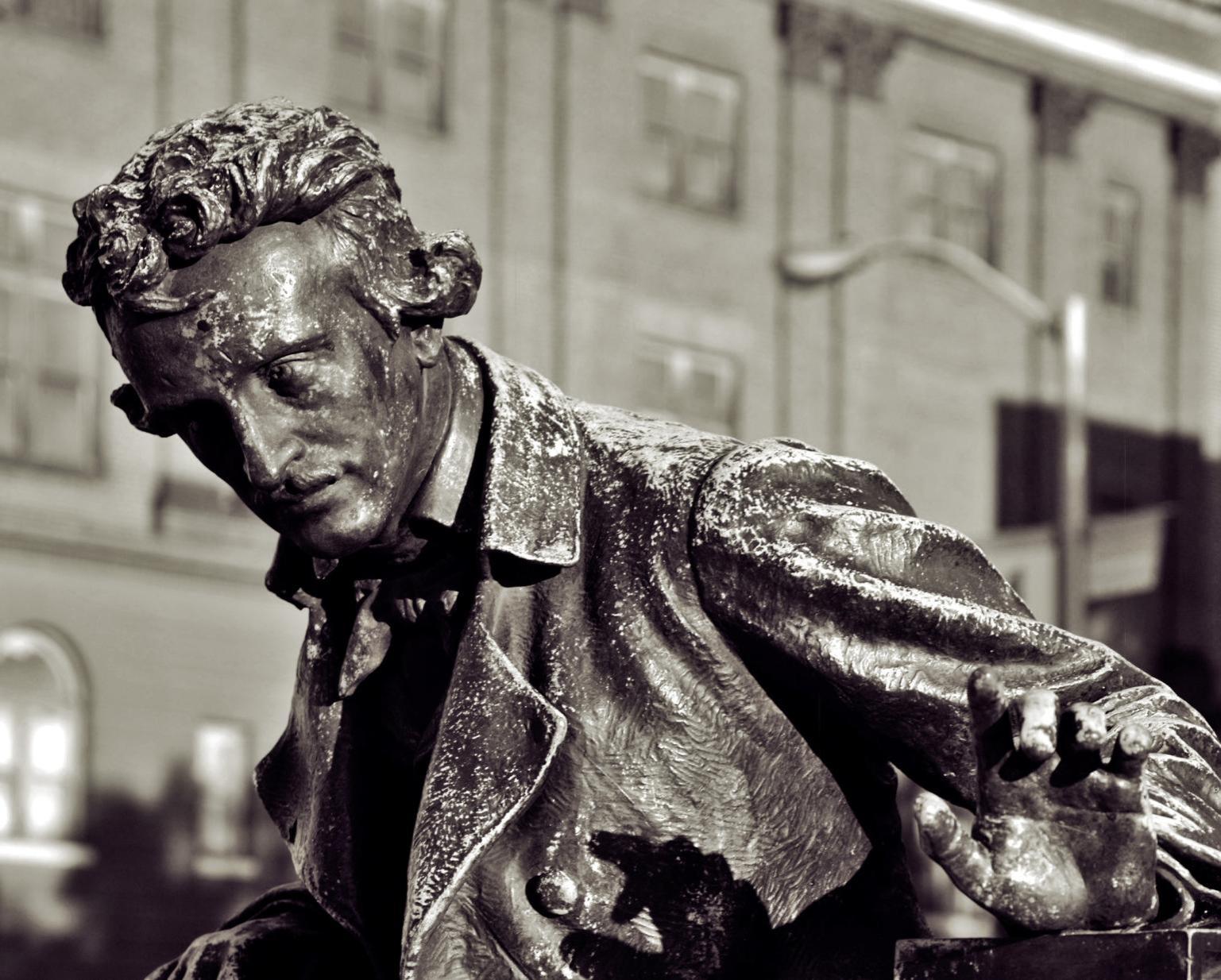 In the whole composition there should be no word written not to the , of which the tendency, direct or indirect, isone pre-established design.
                         Edgar Allen Poe
pondering poe..... by  dcJohn on Flickr
Pondering Poe by  dcJohn on Flickr
[Speaker Notes: Everything in your slide should reinforce your point.  If it does not, take it out.]
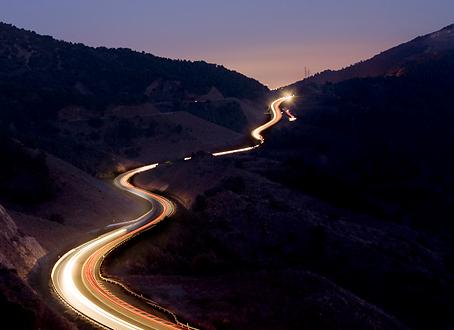 Exercise Restraint
Remove 
anything unnecessary
[Speaker Notes: As you make your slides, exercise restraint.  Once you are done, go back and remove anything that is unneeded.]
slides
handout
[Speaker Notes: This approach means that your slideshow is not a handout.  You won’t have enough detail in your slides for them to stand on their own.  Although you might be able to pull it off with a liberal use of the notes field.]
www.technicallyfunny.com
[Speaker Notes: Life after death by powerpoint]
Consciously
Use Whitespace
[Speaker Notes: To avoid clutter.  Clutter adds noise, reduces clarity and makes slide hard to read and follow.  Even a half decent template design can add clutter.]
Consciously
Use Whitespace
[Speaker Notes: Even a standard template introduces unnecessary clutter]
[Speaker Notes: How do you get there in practice.  You want to avoid clutter by using whitespace and simplifying all of your design choices, including the use of fonts, color.  By the way, don’t be afraid to use a blank slide.]
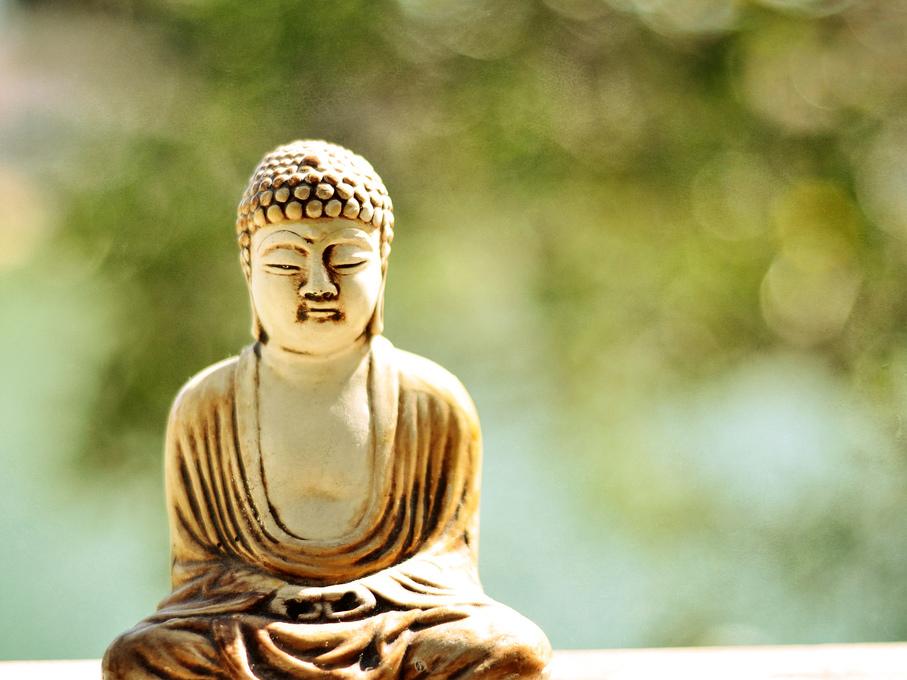 One Point
buddha bokeh by Loving Earth on Flickr
[Speaker Notes: Each slide should make one point and focus on just that slide.]
fonts
[Speaker Notes: Practicle suggestions for fonts, colors and use of images]
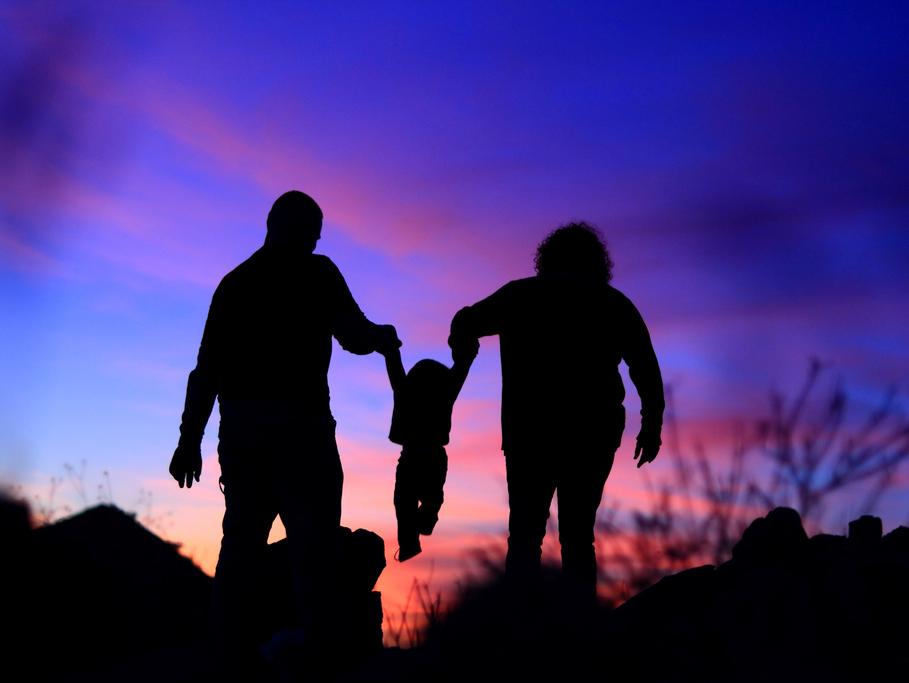 Keep it in the Family
Family in Arizona after sundown by pyrat wesly on Flickr
[Speaker Notes: Choose one font and only use fonts from a single font family.  You cam emphasize things using bold, italics, etc.]
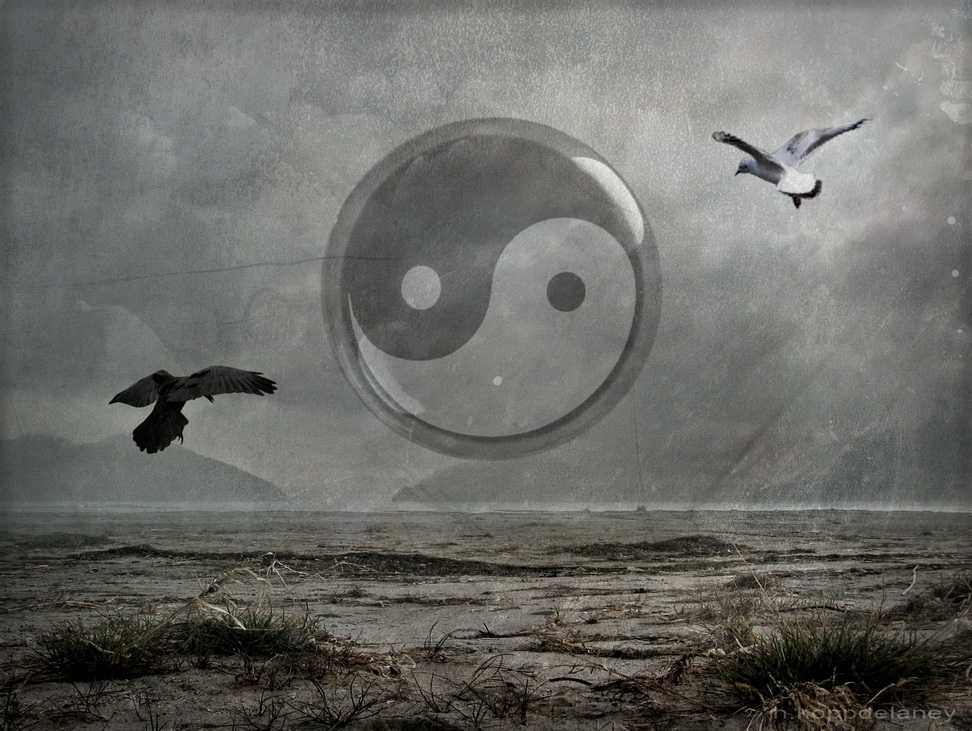 Serif
Sans-Serif
Yin + Yang by h.koppdelaney on Flickr
[Speaker Notes: You can use an additional font for accent/emphasis, but make sure you do NOT use 2 serif or 2 sans-serif fonts. Whichever “type” is your primary, use the other for accent.]
Make it BIG
[Speaker Notes: You can use an additional font for accent/emphasis, but make sure you do NOT use 2 serif or 2 sans-serif fonts. Whichever “type” is your primary, use the other for accent.]
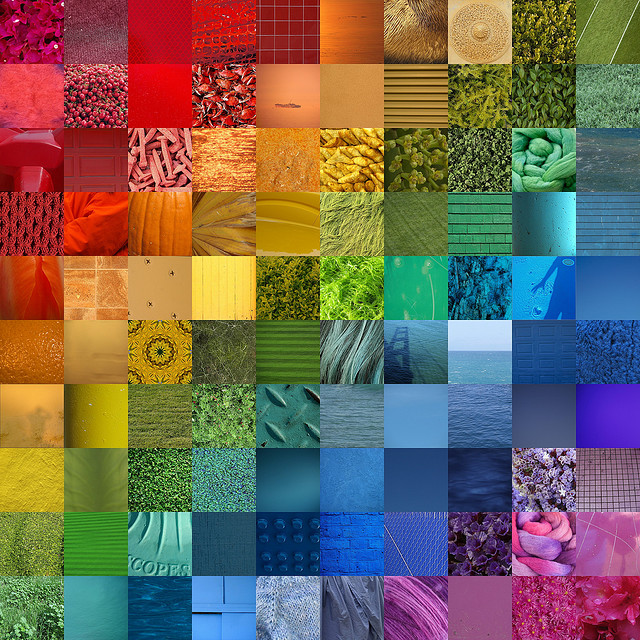 Rainbow by 
jakerome on Flickr
[Speaker Notes: Choose a simple color scheme and stick with it.]
Analogous   http://kuler.adobe.com/
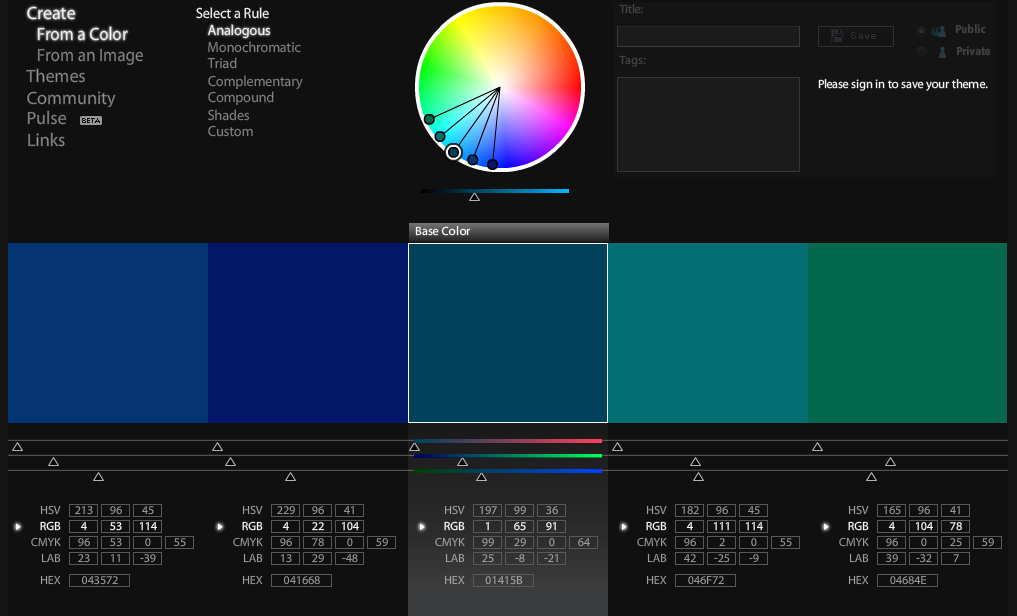 Monocromatic  http://kuler.adobe.com/
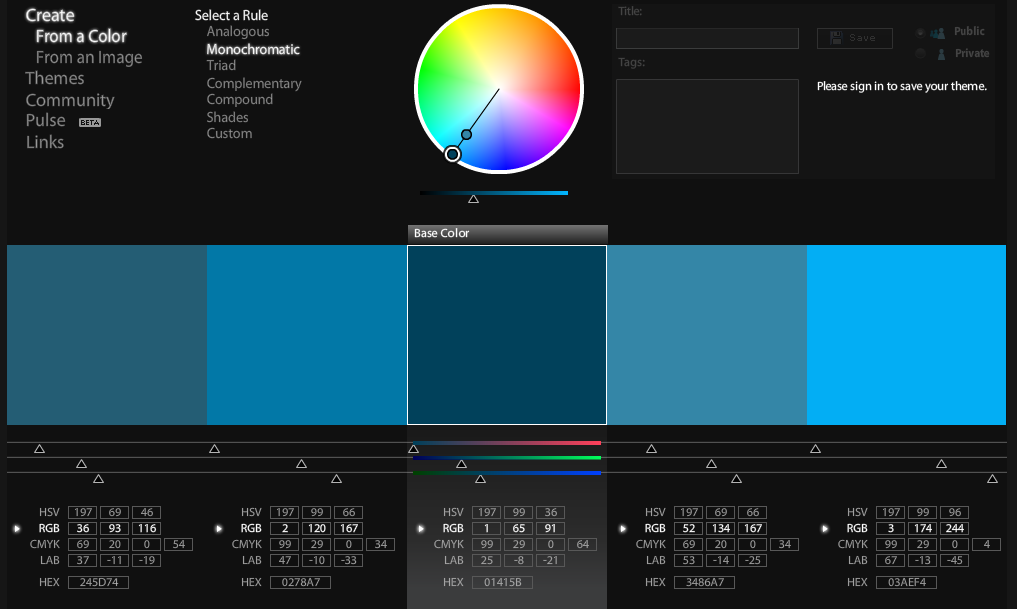 Monochrome 
with one Color
Images
[Speaker Notes: There is evidence that images related to your point makes them easier to remember]
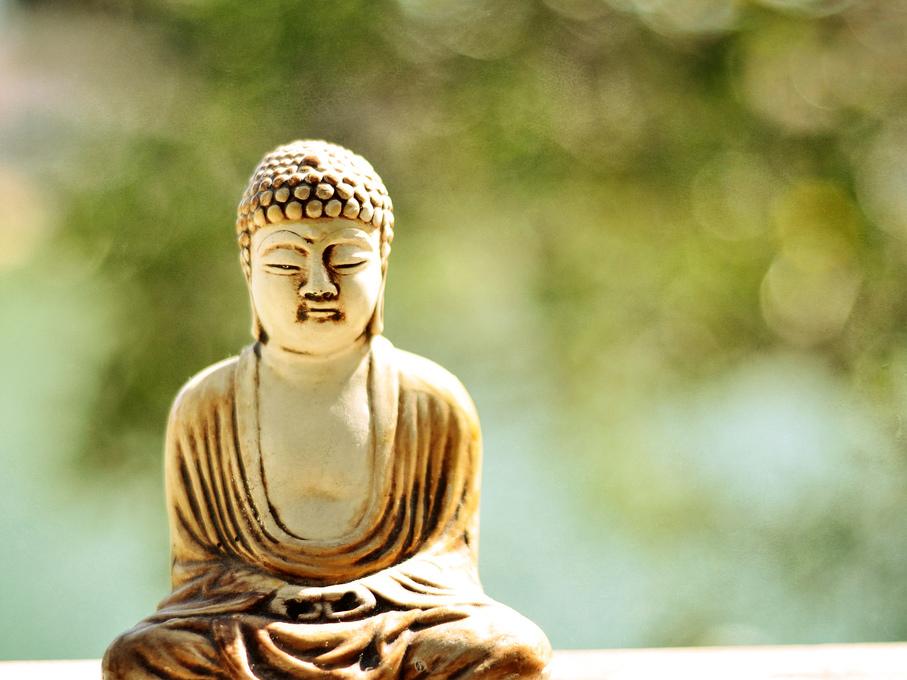 One point
buddha bokeh by Loving Earth on Flickr
[Speaker Notes: A picture that covers the entire frame will usually be more powerful.  Also,  the audience will often be drawn to the picture, so you want to the picture to draw people’s eyes to the text.]
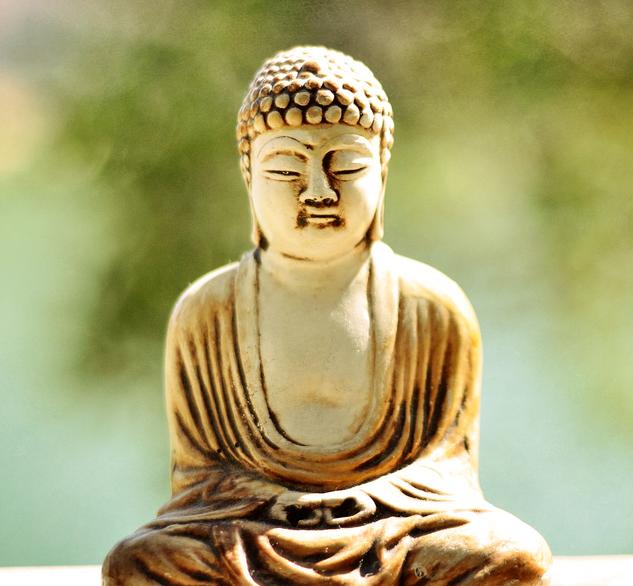 One Point
buddha bokeh by Loving Earth on Flickr
[Speaker Notes: A smaller image is less powerful]
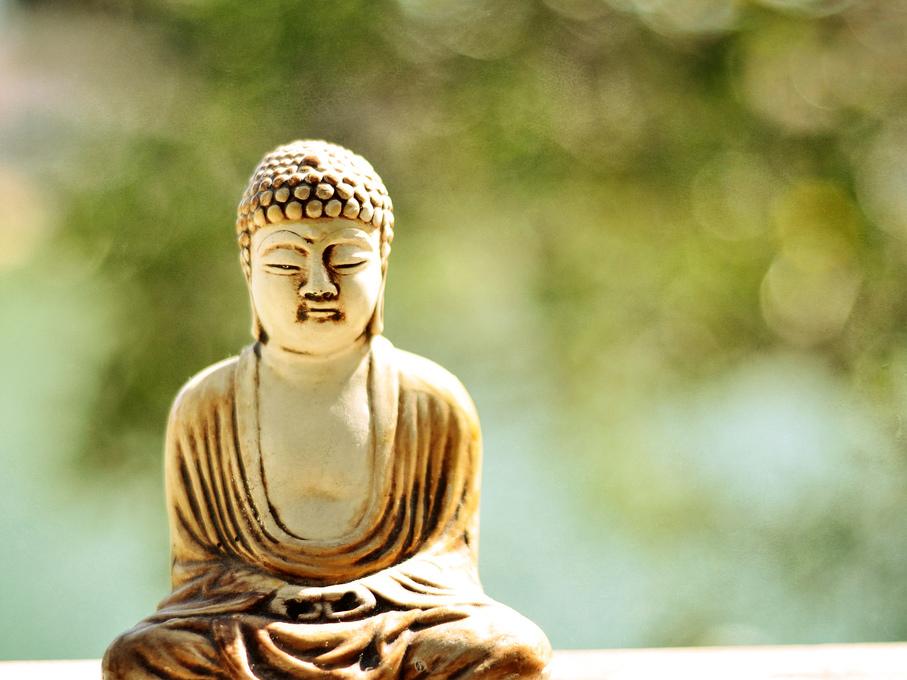 One point
buddha bokeh by Loving Earth on Flickr
[Speaker Notes: Try to place text, so it works with the picture.  People will look at the image first, so you want the picture to lead the audience’s eyes to your text.]
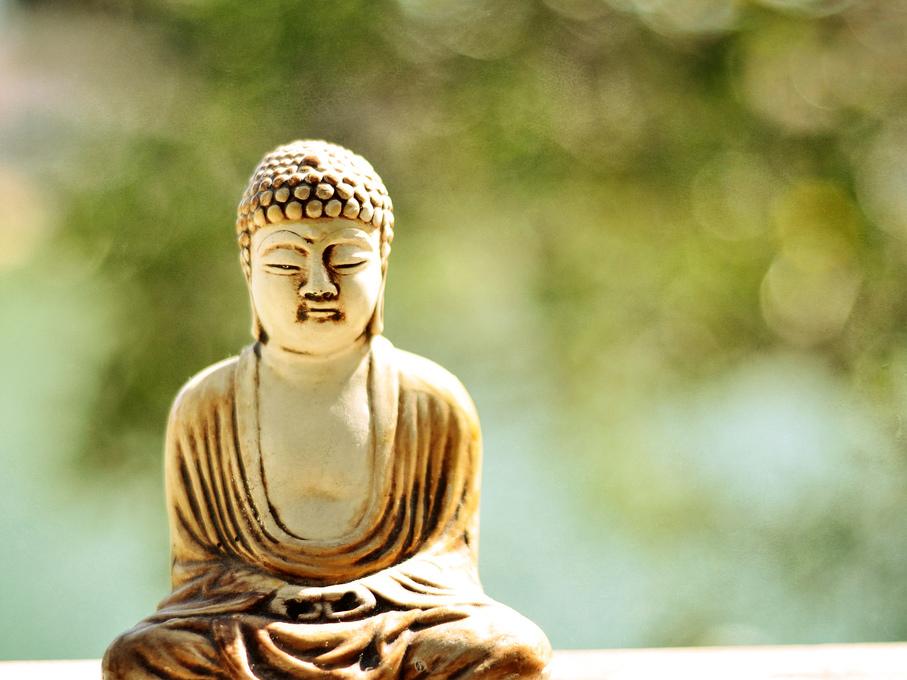 One point
buddha bokeh by Loving Earth on Flickr
[Speaker Notes: Not here]
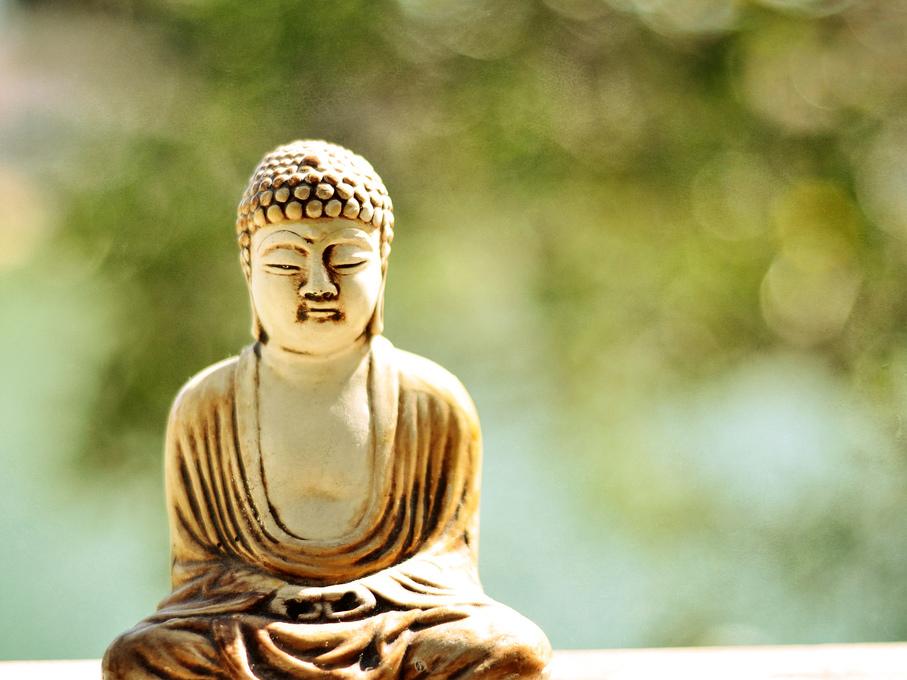 One point
[Speaker Notes: Even worse]
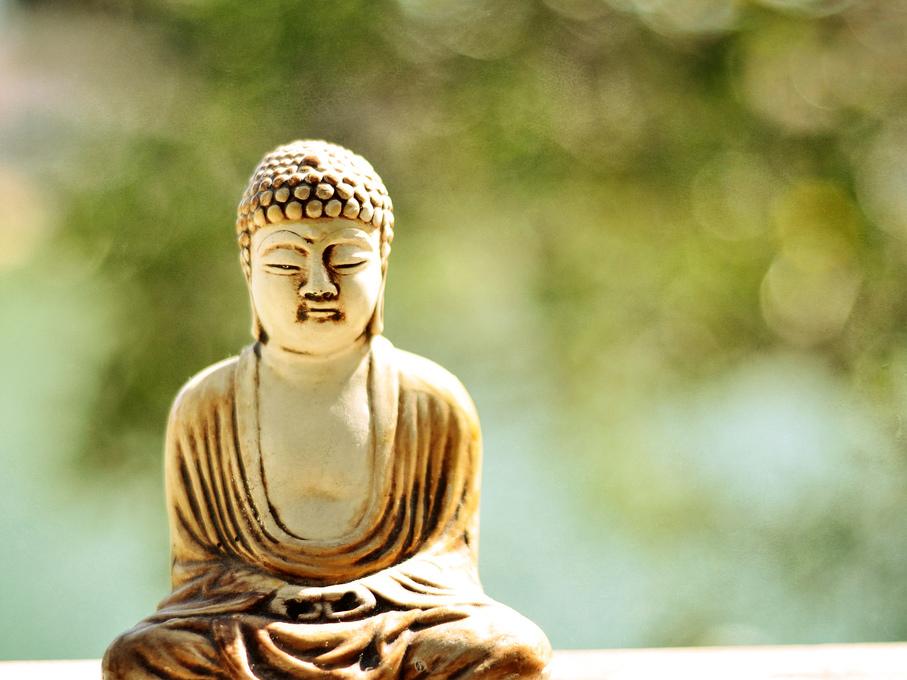 Rotation
buddha bokeh by Loving Earth on Flickr
[Speaker Notes: Rotating text can add interest in some circumstances.]
[Speaker Notes: Life after death by powerpoint]
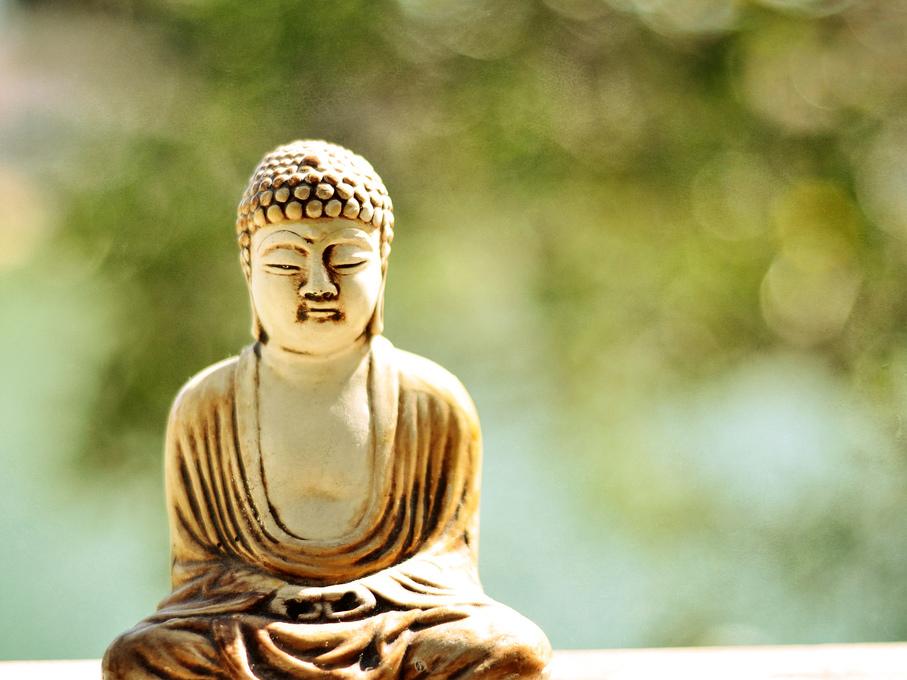 Readability
buddha bokeh by Loving Earth on Flickr
[Speaker Notes: This is hard to read on the photo background]
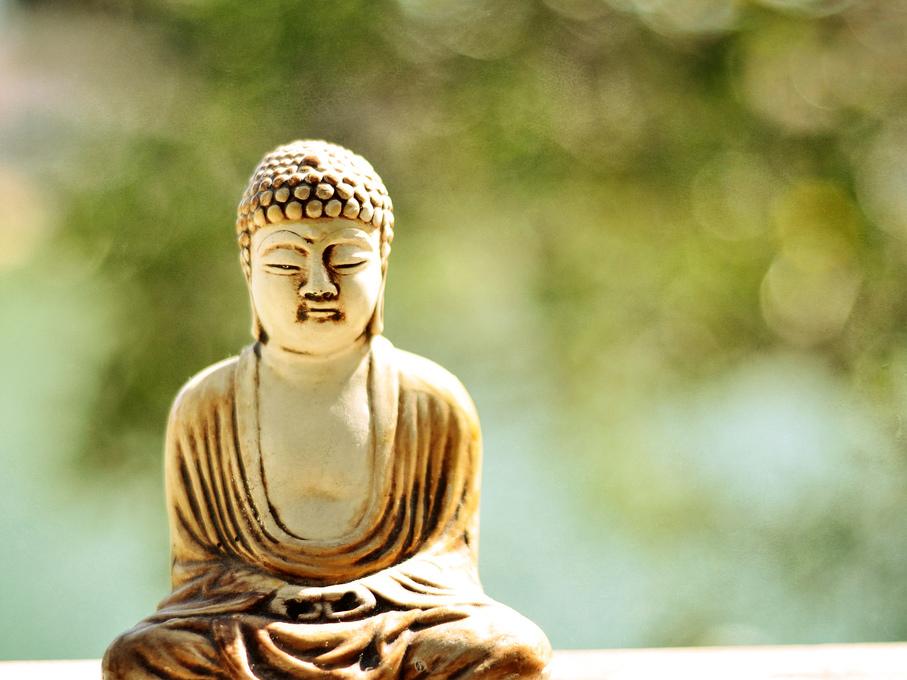 Readability
buddha bokeh by Loving Earth on Flickr
[Speaker Notes: Having a solid color background helps the text be readable.]
(c) copyright Blender Foundation  
www.bigbuckbunny.org
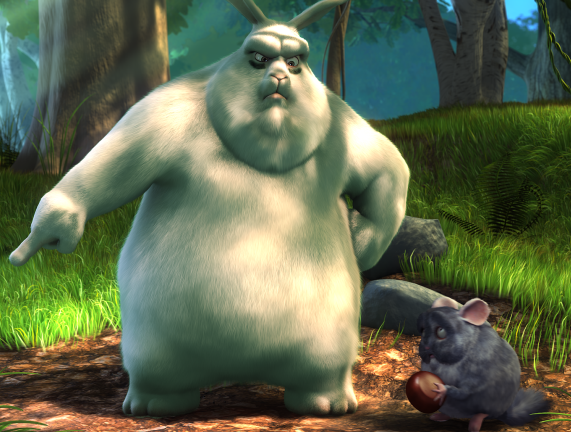 Semi- Transparent Backgrounds
[Speaker Notes: You can make the text background semi-transparent if you want the image to show through, but still have the text readable.]
Finding Images
[Speaker Notes: Creative Commons licenses often allow for non-commercial use. Flickr has a creative commons search.  US Government photos are free from copyright as are photographs before 1923.  Do not use clip art.]
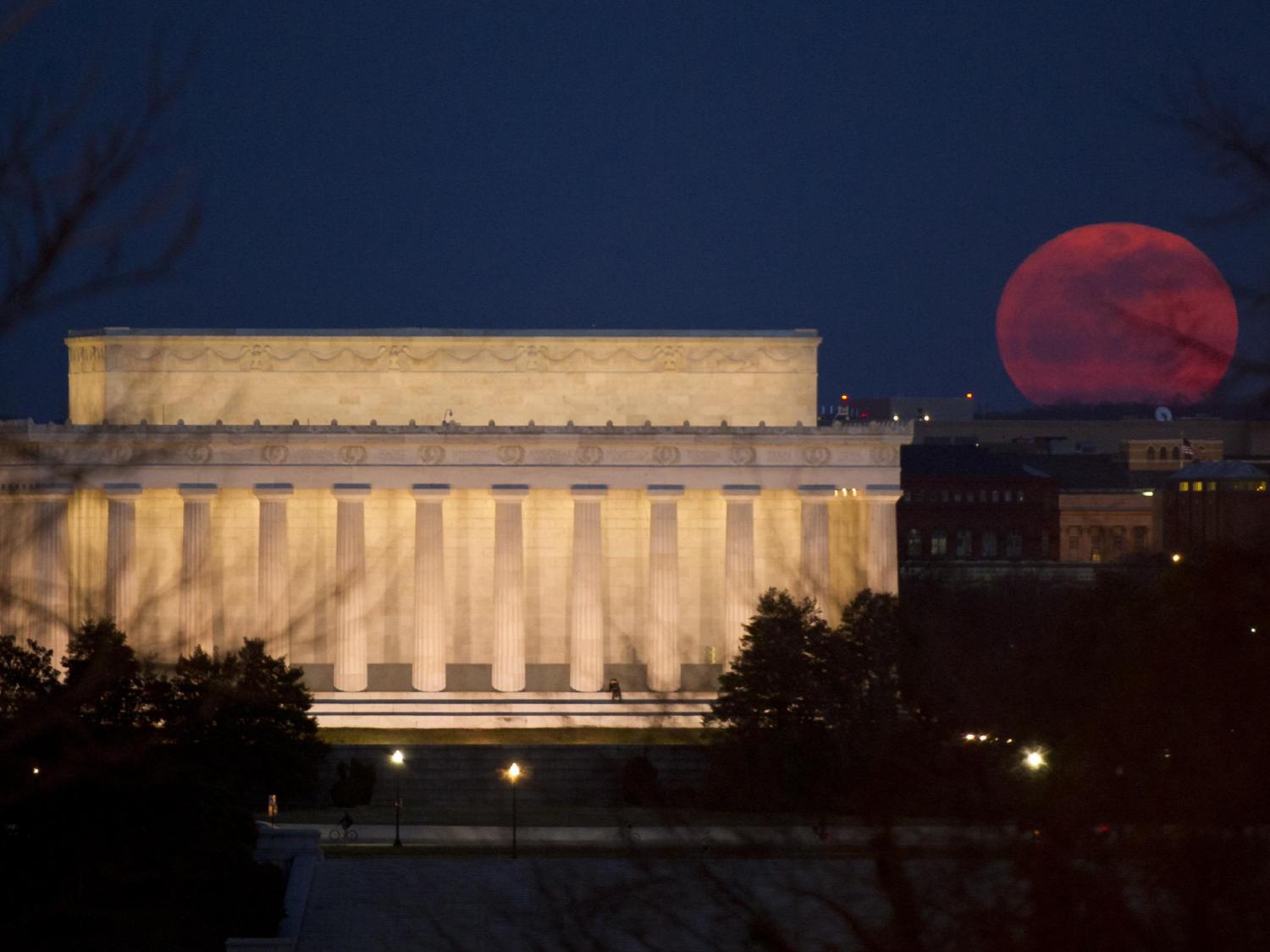 Public Domain
[Speaker Notes: Works in the public domain include those produced by the U.S. government and its employees in their official capacity.  So official photos from NASA websites and the National Park Service website are in the public domain.  Also, any pictures taken before 1923 are in the public domain, since the copyright on them has expired.]
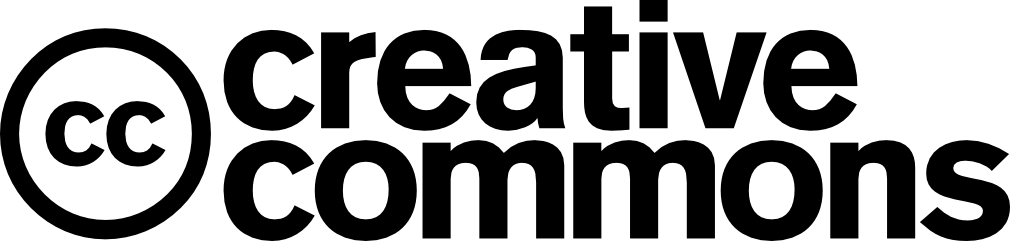 [Speaker Notes: People can choose to put a creative commons license on their work, which often allows for noncommercial use if attribution is given.]
Flickr: Creative Commons
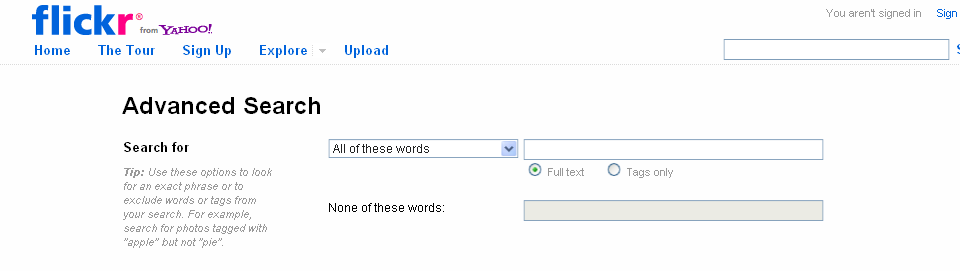 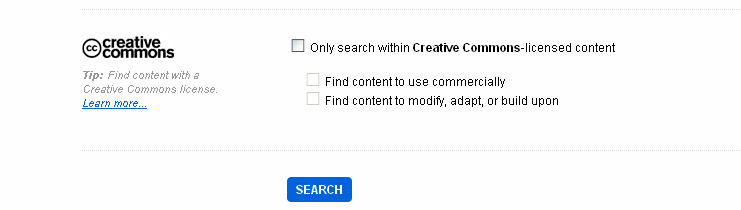 [Speaker Notes: Flickr has a Creative Commons filter.  You can sometimes get better photos from Flickr by sorting your results by “interestingness” instead of relevance.]
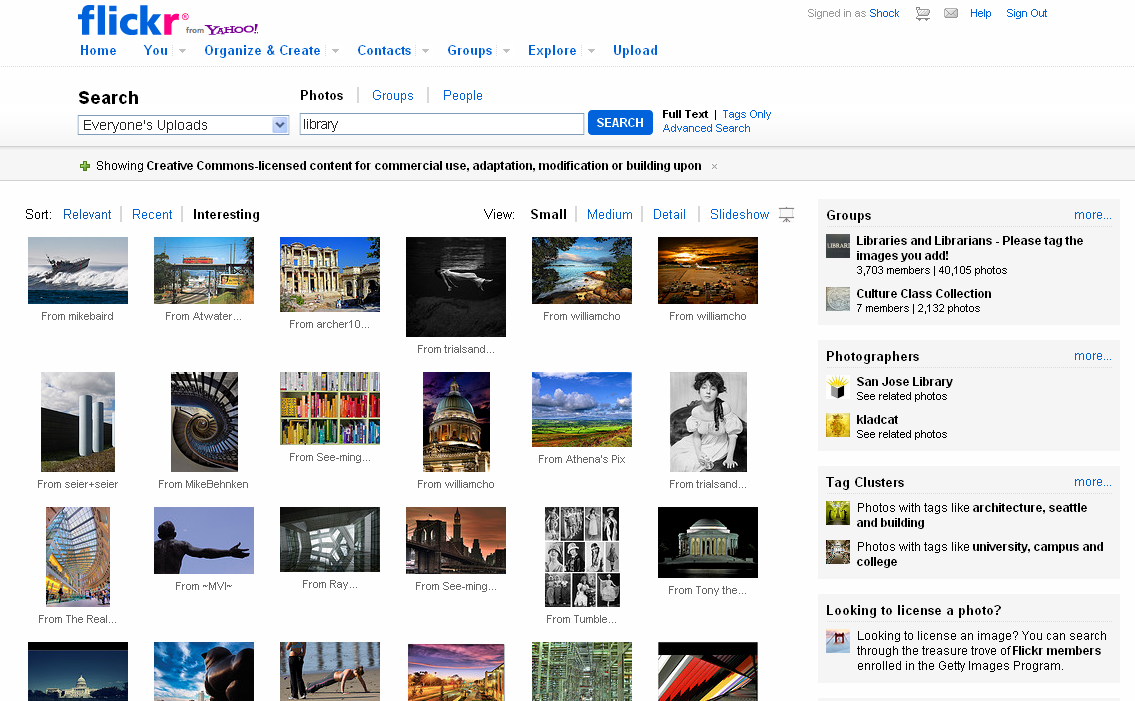 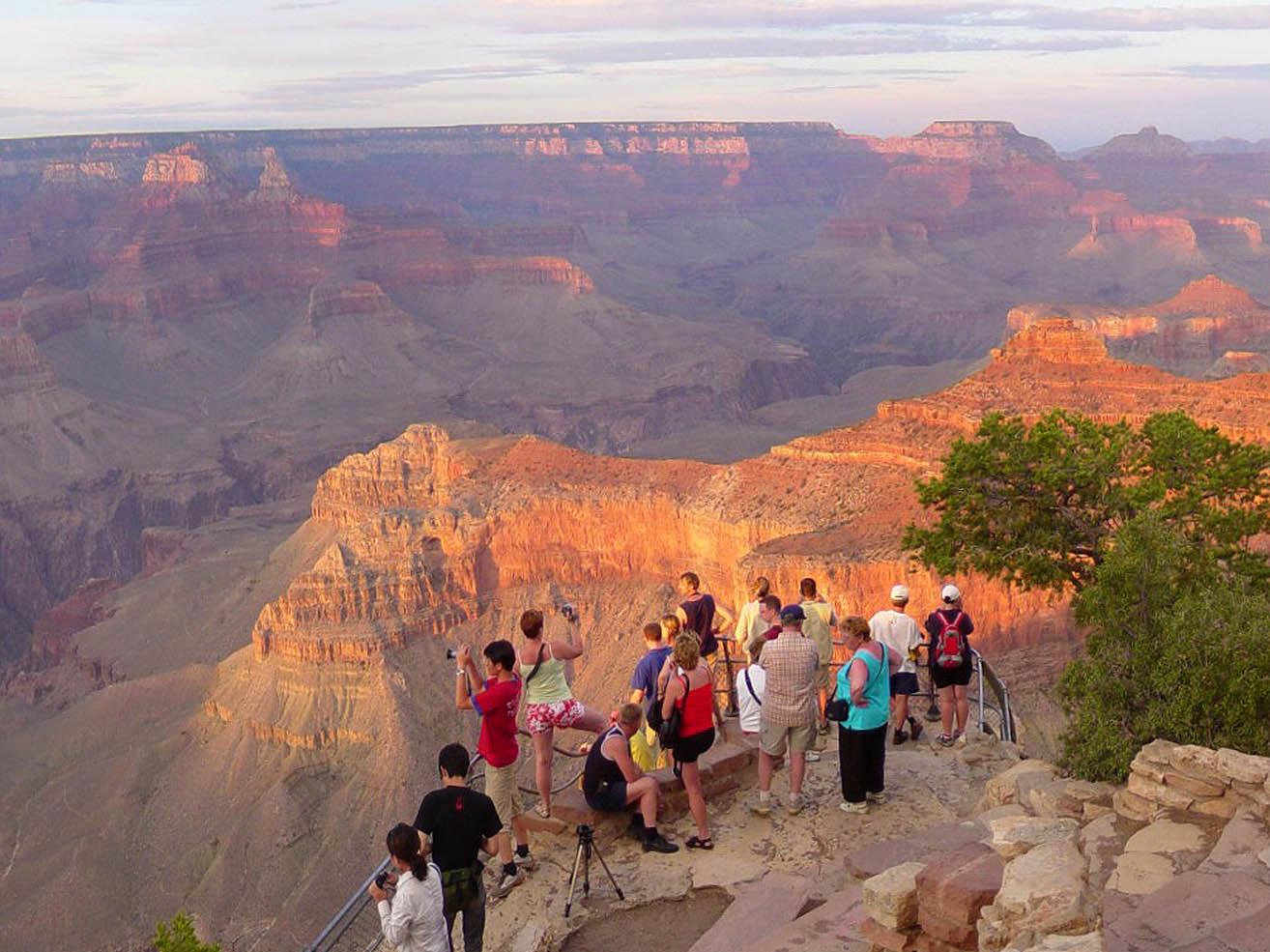 take your own
Use  the Right Data

Use  the Right Chart
Books Sales Per Year
(in millions of dollars)
Source: 
American Publisher's Association
E-Book Sales have doubled in each of the past 3 years.
Sales in millions of dollars
Source: 
American Publisher's Association
Book Sales
In millions of dollars
Source: 
American Publisher's Association
E-Book account for an increasingly large percentage of book sales.
Source: 
American Publisher's Association
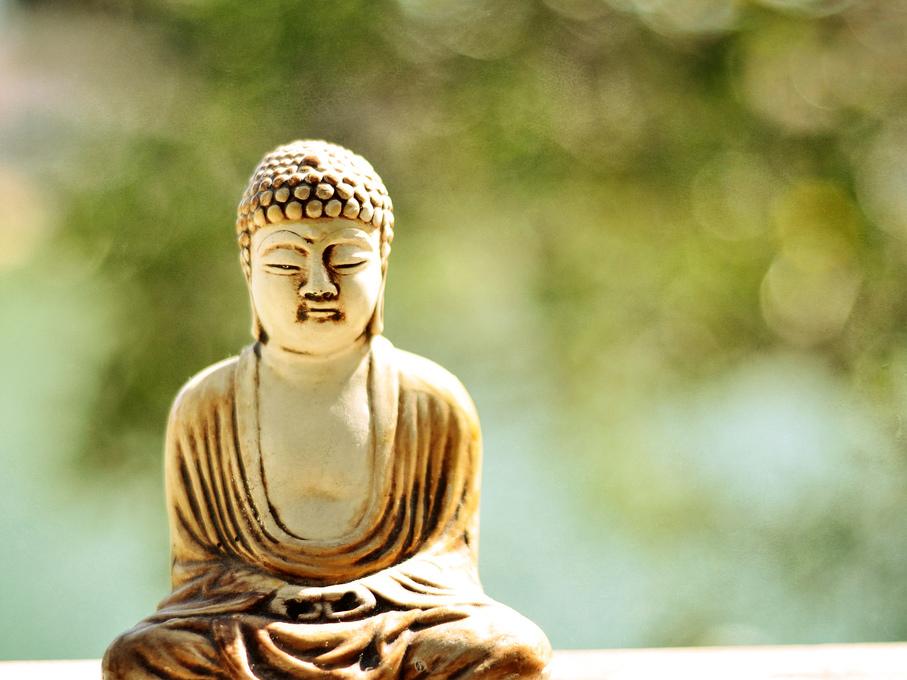 One point
buddha bokeh by Loving Earth on Flickr
[Speaker Notes: Try to place text, so it works with the picture.  People will look at the image first, so you want the picture to lead the audience’s eyes to your text.]
Book Sales
In millions of dollars
Source: 
American Publisher's Association
Sales of printed books  have flattened
In millions of dollars
Source: 
American Publisher's Association
Sales of e-books have skyrocketed
In millions of dollars
Source: 
American Publisher's Association
Book Sales in February 2011
In millions of dollars
E-Books accounted for almost 30% of February 2011 Book Sales
Children/
YA
E-Books
Adult
E-Book account for an increasingly large percentage of book sales.
Source: 
American Publisher's Association
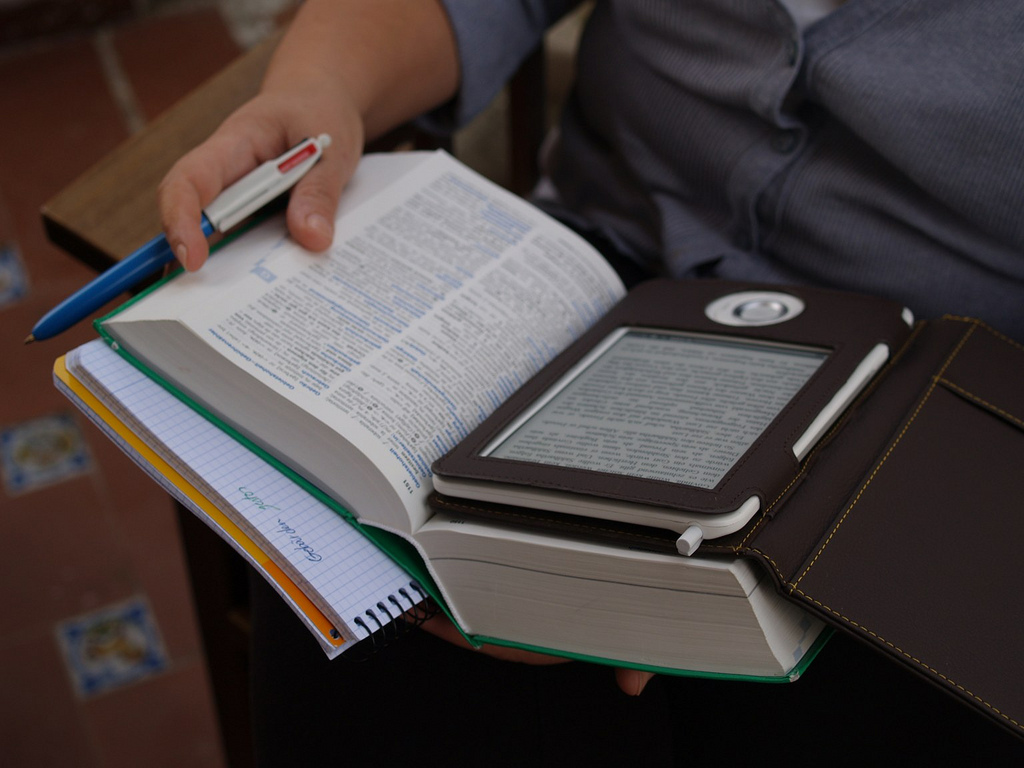 Feb 2011:
30%
ebook by teclasorg on Flickr
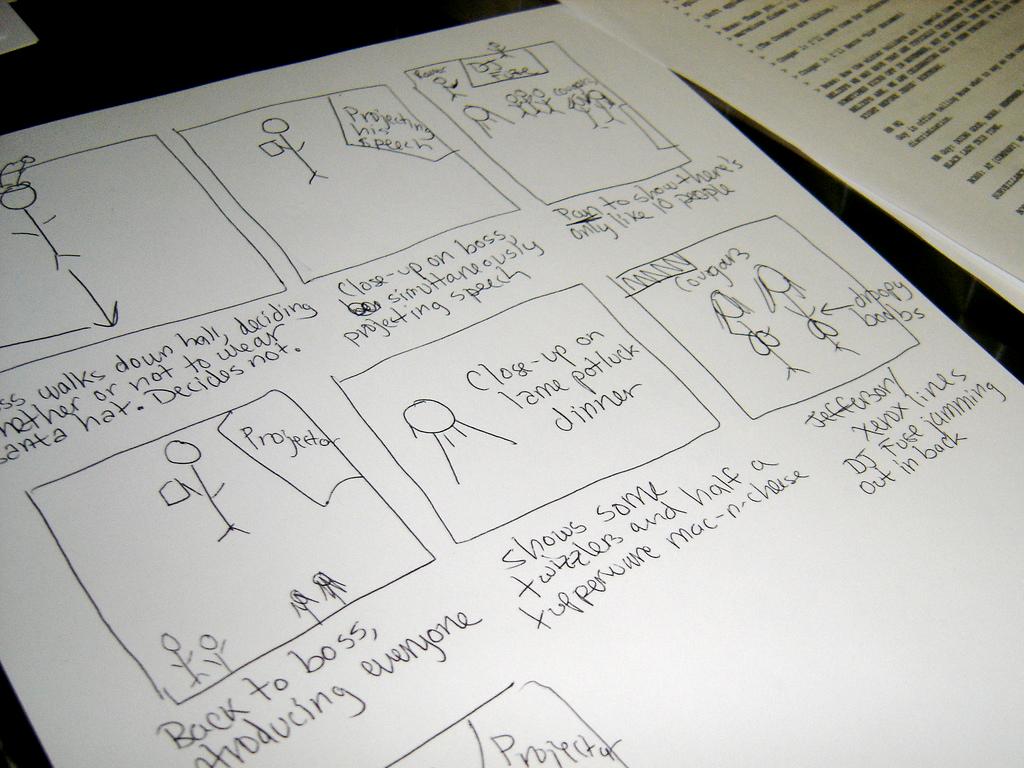 storyboard
Storyboard by ekai on Flikr
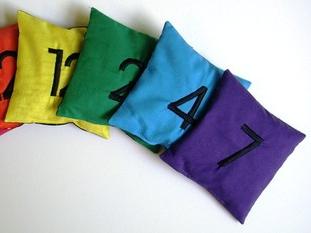 Count and Spell Color Recognition Beanbags – NUMBERSby  EraPhernalia Vintage on Flickr
Choose
Color + Font
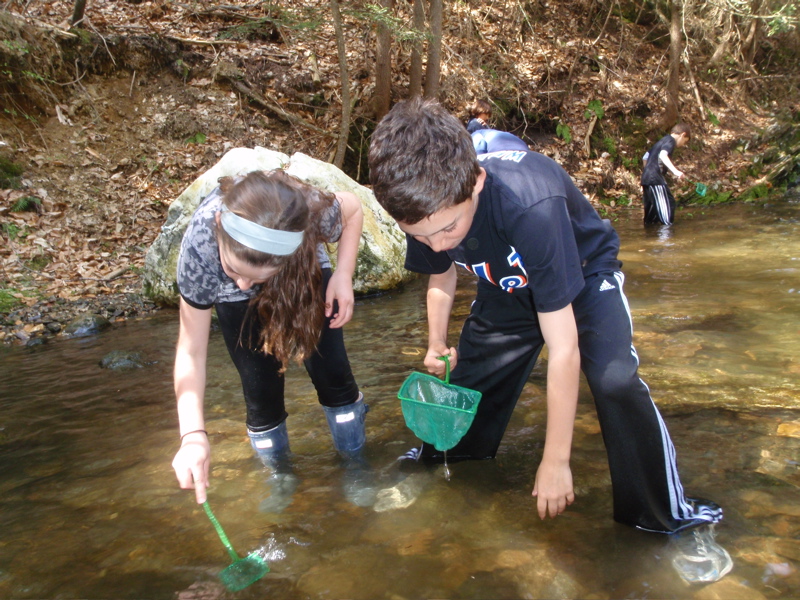 Find Images
Searching for macroinvertebrates by the Horace Mann School on Picassa
[Speaker Notes: Searching using the library databases will help you find more reliable and academically rigorous material.]
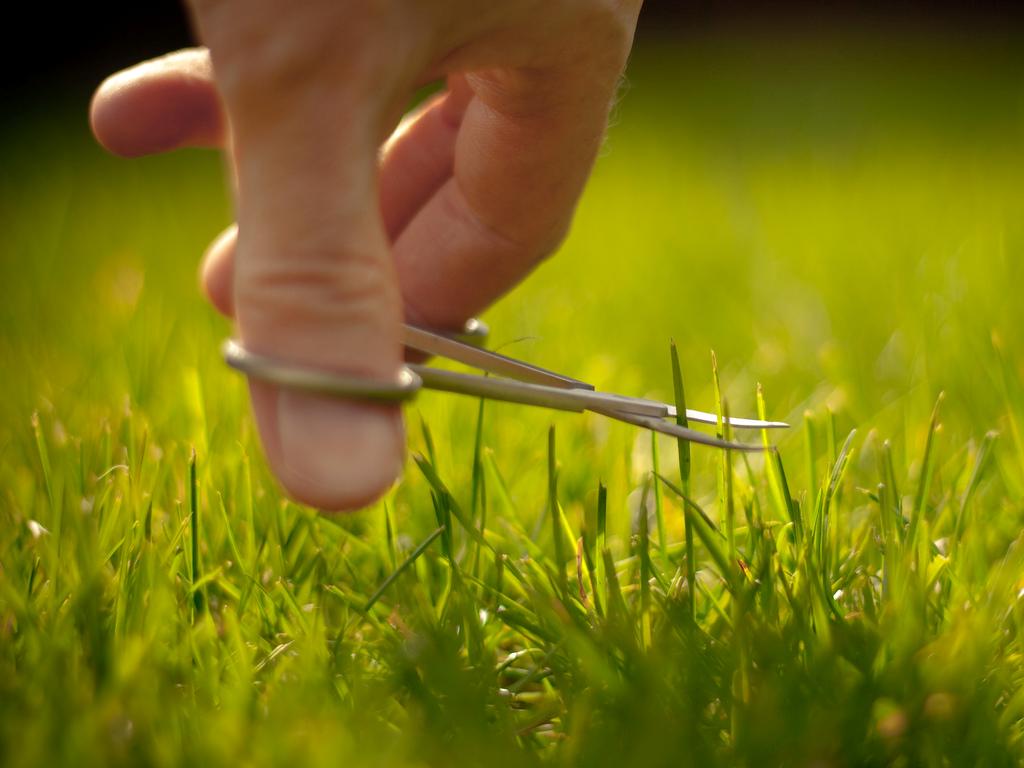 Remove Excess
Some people say I am obsessed with my lawn by Jez Page on Flickr
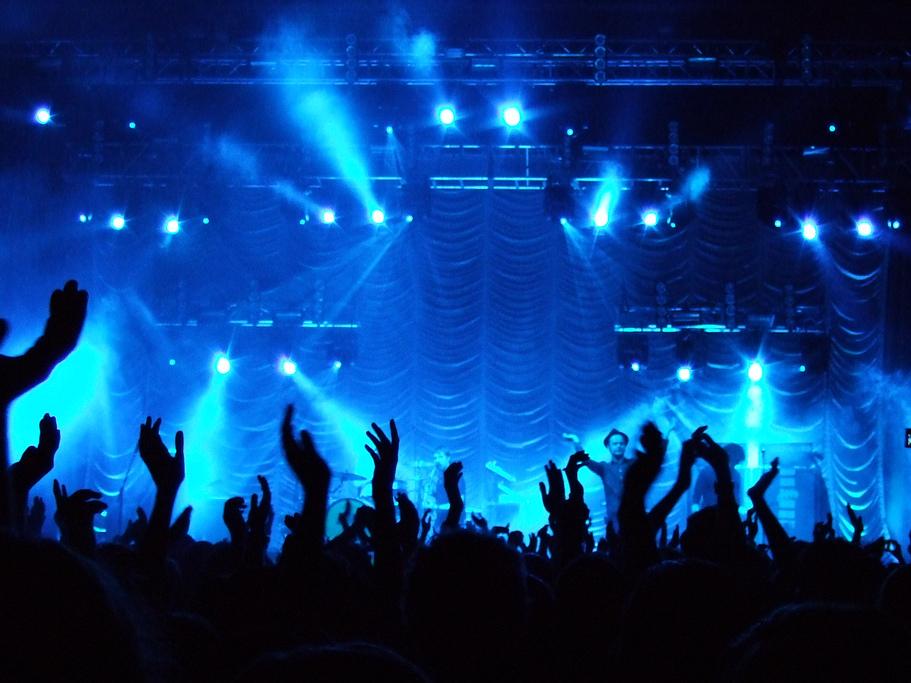 Hands in the air - in concert by ` marfis75 on Flickr
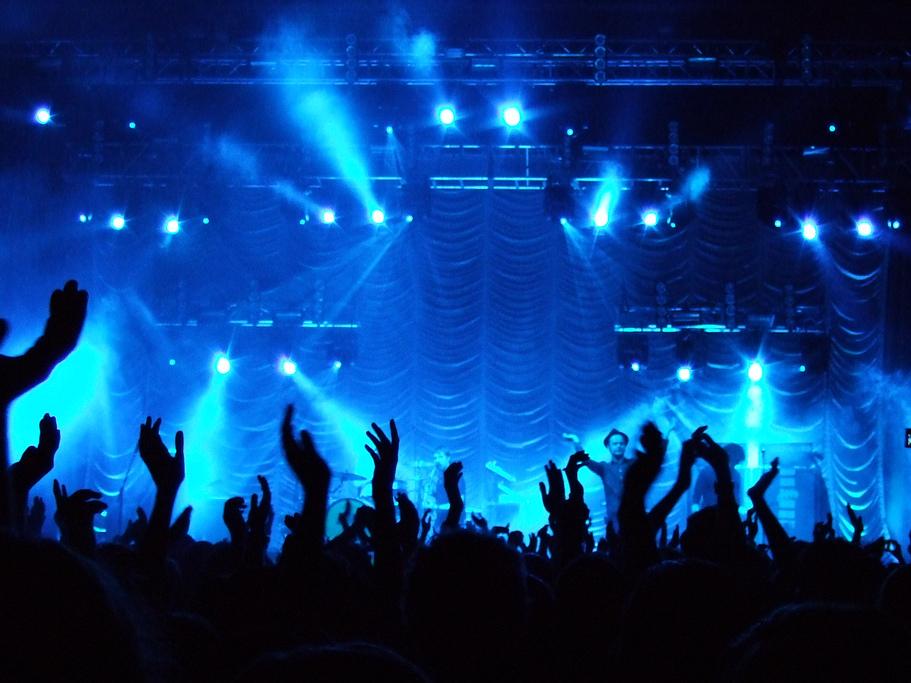 http://ubalt.libguides.com/powerpoint
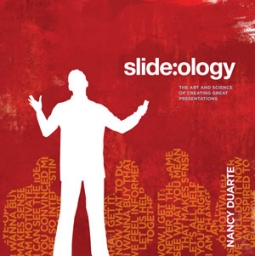 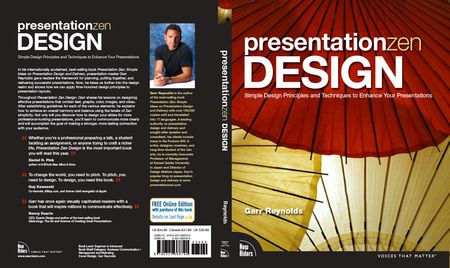 Hands in the air - in concert by ` marfis75 on Flickr